Vznik střídavého napětí je založen na principu elektromagnetické indukce – pohybem cívky v magnetickém poli nebo pohybem magnetu v blízkosti cívky se v cívce indukuje napětí
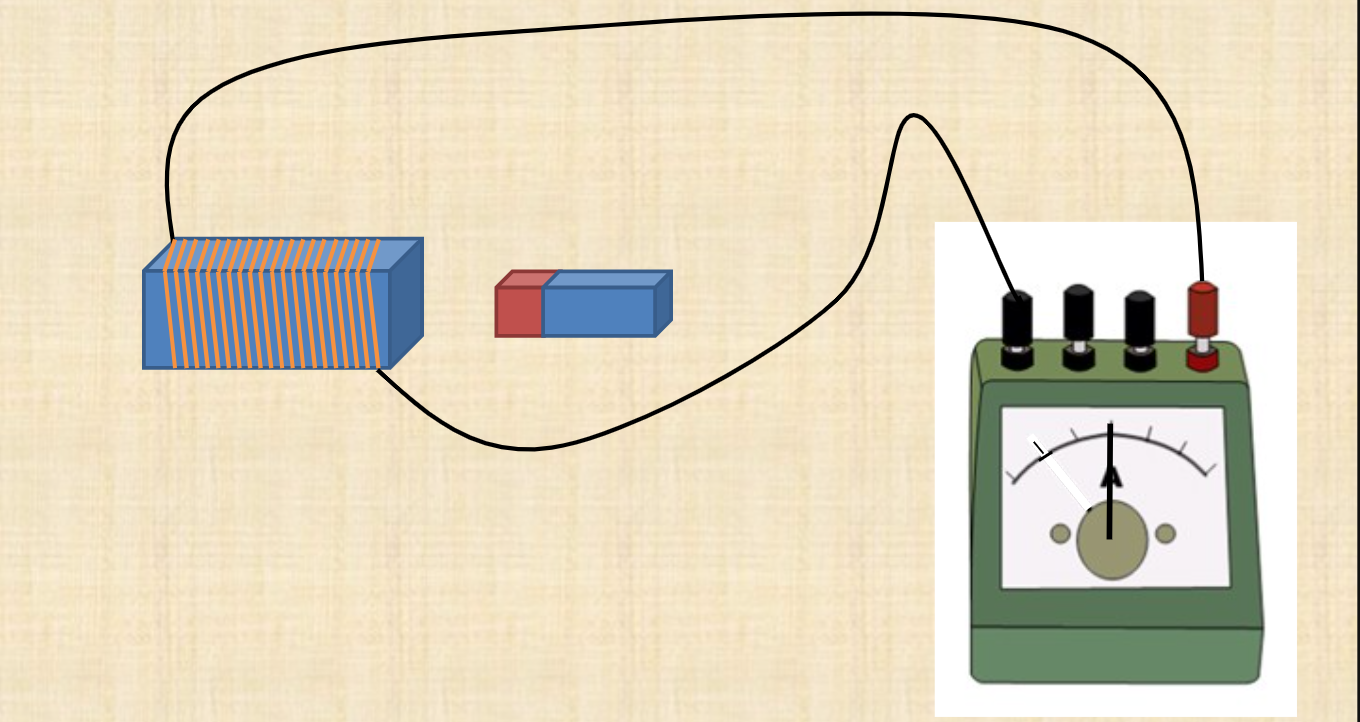 Zapiš si do sešitu:
Při rovnoměrném otáčení magnetu mezi cívkami nebo cívky v magnetickém poli se na koncích cívky (na svorkách) indukuje elektrické napětí.
Toto napětí pravidelně mění v průběhu času svoji velikost a polaritu. Nazývá se střídavé napětí.
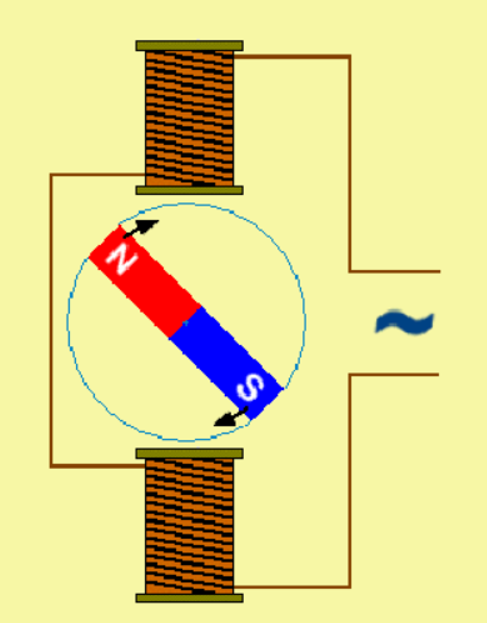 Zapiš si do sešitu:
Průběh střídavého napětí lze znázornit „vlnovkou“, která se nazývá sinusoida.
Stejným způsobem se mění také proud v uzavřeném obvodu se spotřebičem – střídavý proud.
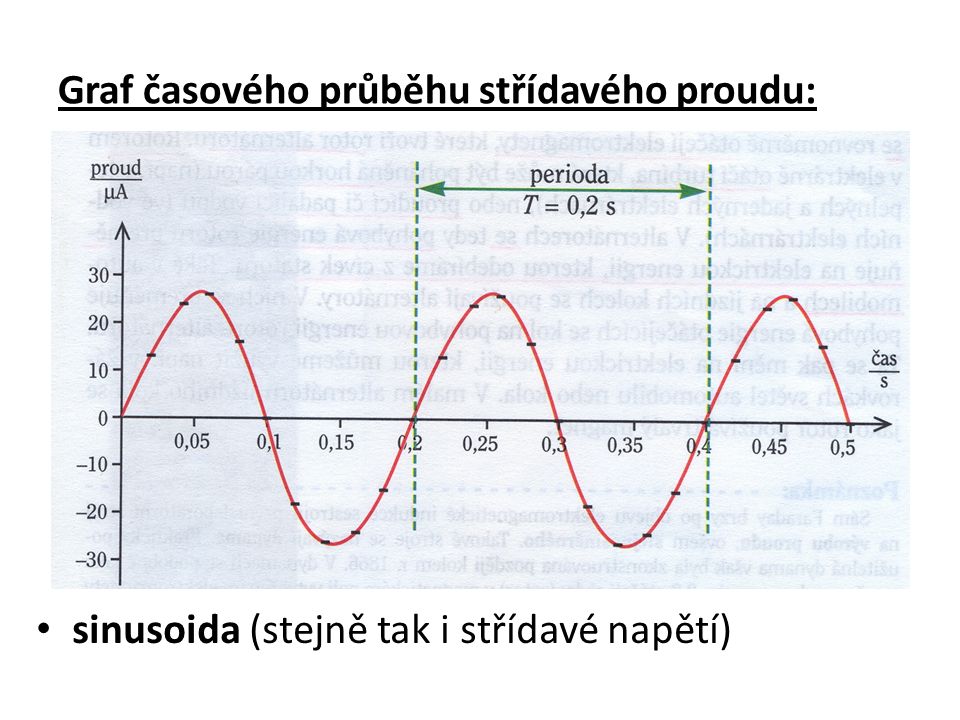 Zařízení na výrobu střídavého proudu se nazývá alternátor.
Doba, za kterou se otočí cívka jednou dokola („délka jedné vlnky“) se nazývá perioda, značí se T a jednotka je sekunda – s (je to čas).
Počet otáček cívky za jednu sekundu („počet vlnek za sekundu“) se nazývá frekvence (dříve se používal výraz kmitočet). Frekvence se značí f a jednotka je hertz – Hz.
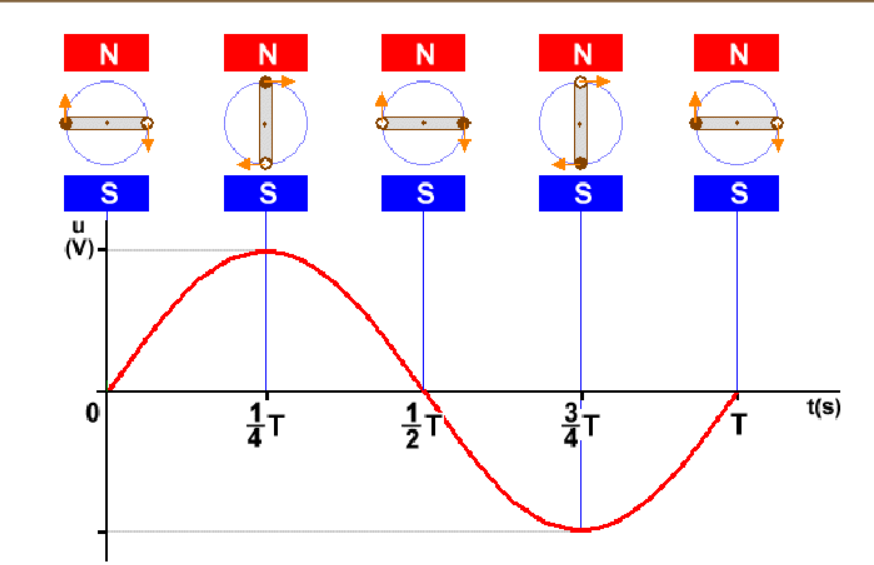 Zapiš si do sešitu:
Zapiš si do sešitu:
Okamžitá hodnota střídavého napětí ve spotřebitelské síti se mění mezi maximálními hodnotami:
 – Um = – 310 V a + Um = + 310 V. 
Protože se okamžitá hodnota neustále mění, nahrazujeme ji hodnotou, kterou nazýváme efektivní napětí U=230V
Spotřebič připojený k takovému napětí má stejný příkon, jako kdyby byl připojen ke stejnosměrnému napětí 230 V.
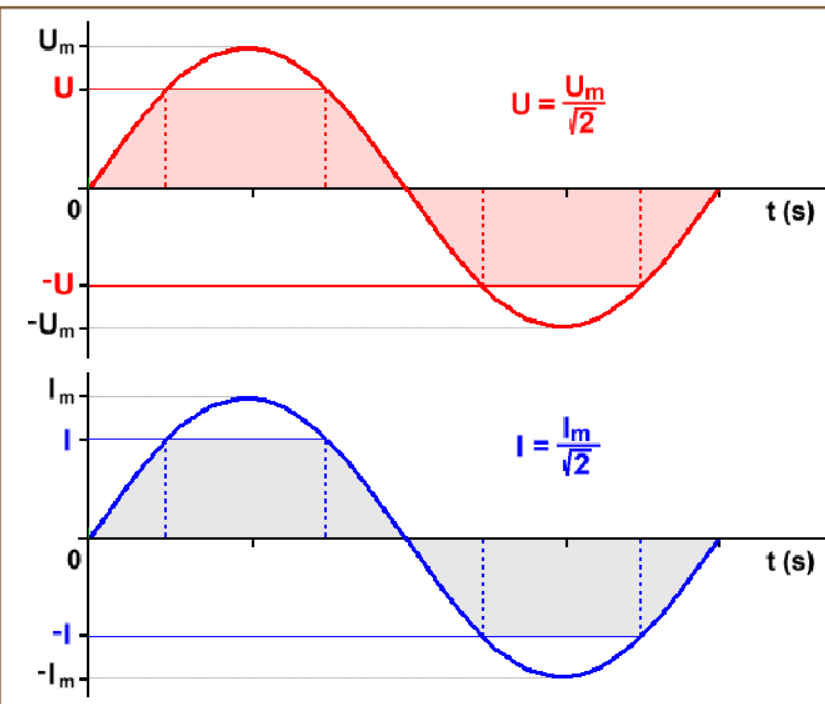 Doplňující videa:
https://www.youtube.com/watch?v=Z1xKEf8FiYY


https://www.youtube.com/watch?v=E1bpJVVJtg0